ДОСТИЖЕНИЕ КАЧЕСТВЕННЫХ РЕЗУЛЬТАТОВ ОБУЧЕНИЯ ЧЕРЕЗ ИСПОЛЬЗОВАНИЕ МЕДИАТЕХНОЛОГИЙ, ПРОФЕССИОНАЛЬНЫЕ И СОЦИАЛЬНЫЕ ПРАКТИКИ
Итоги реализации проекта
МБОУ «Плехановская СОШ», учитель русского языка и литературы Крюкова Н.В.
Первые видеоролики
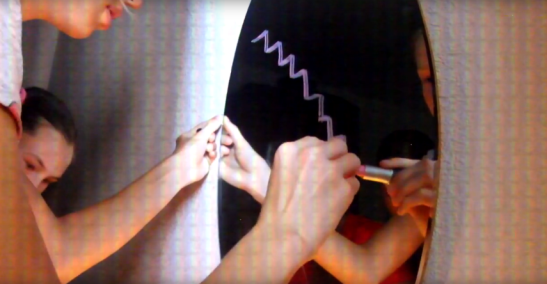 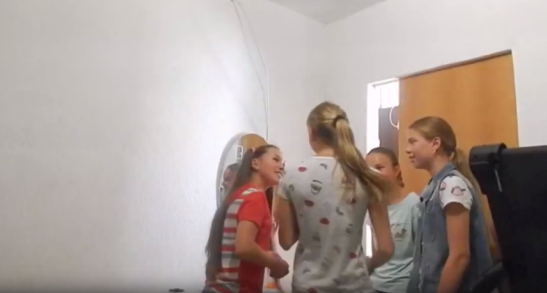 Участие в литературных конкурсах  (видео художественного чтения)
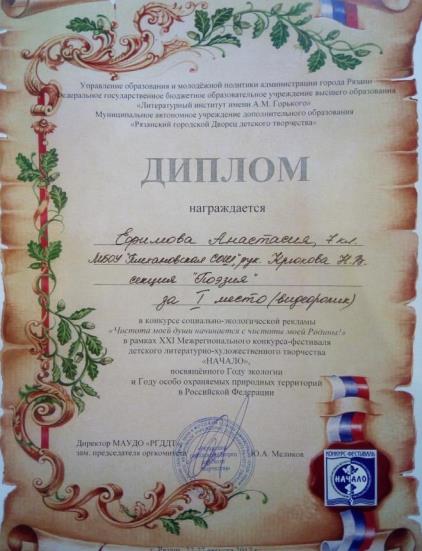 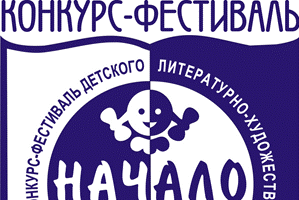 [Speaker Notes: Участие в литературных конкурсах  (видео художественного чтения)]
Создание новостных видеороликов, видеорепортажей.
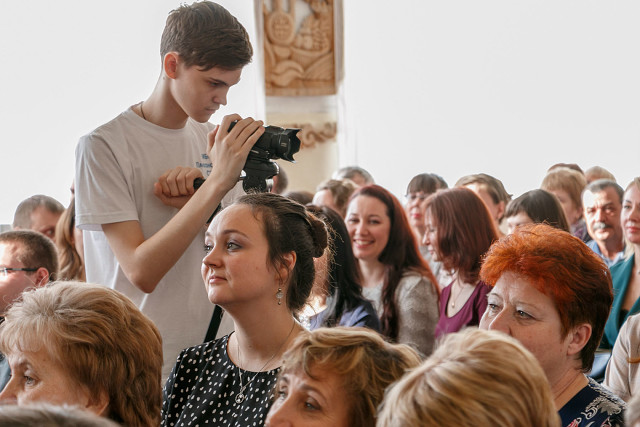 [Speaker Notes: Создание новостных видеороликов, видеорепортажей.]
Обучение журналистике
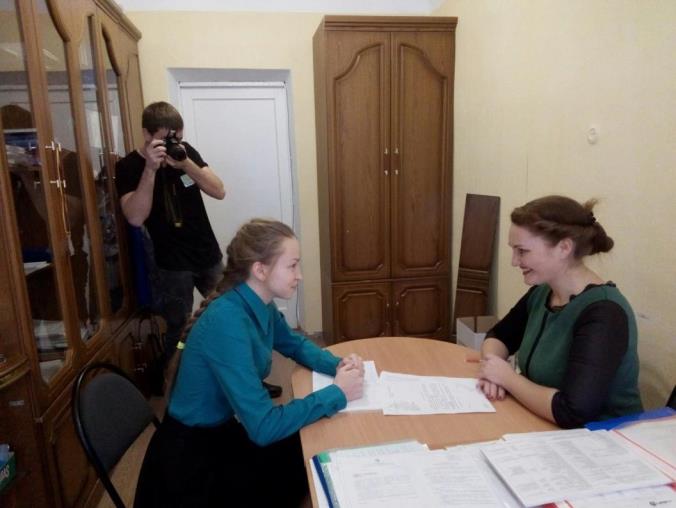 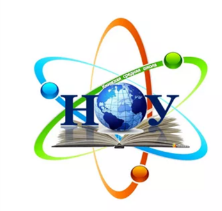 Буктрейлер по книге «Роковая полночь»
Создание смысловых фотографий
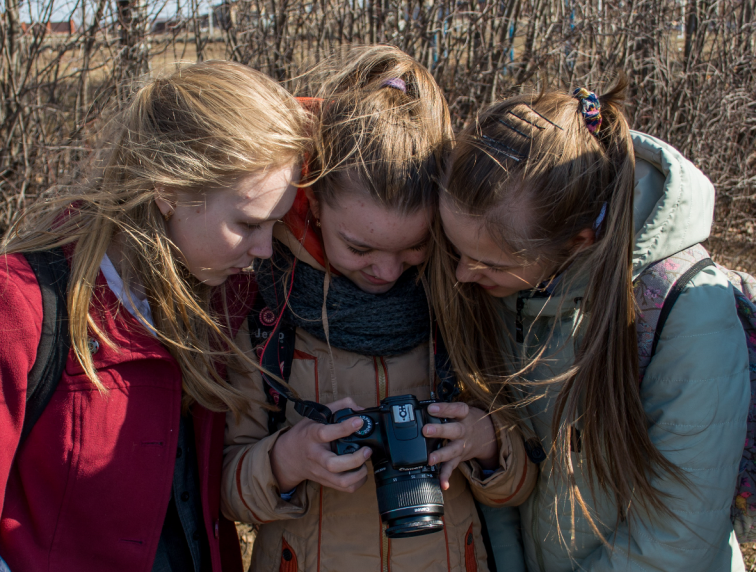 [Speaker Notes: Создание смысловых фотографий]
Поздравительные видеоролики
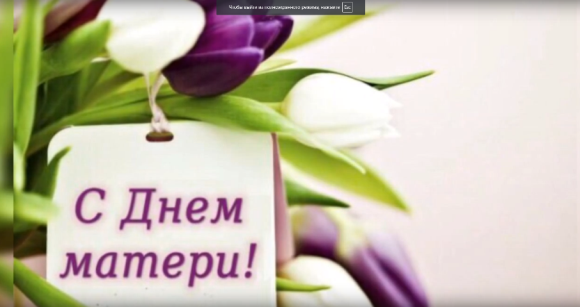 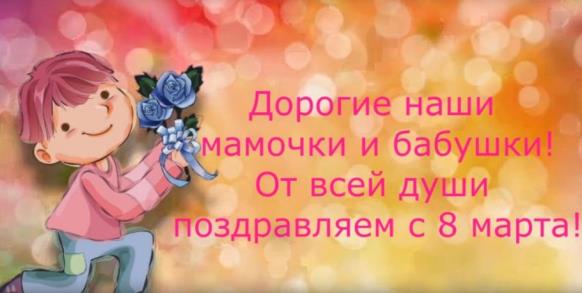 Награды за  медиа победы на студии  «Край-ТВ»
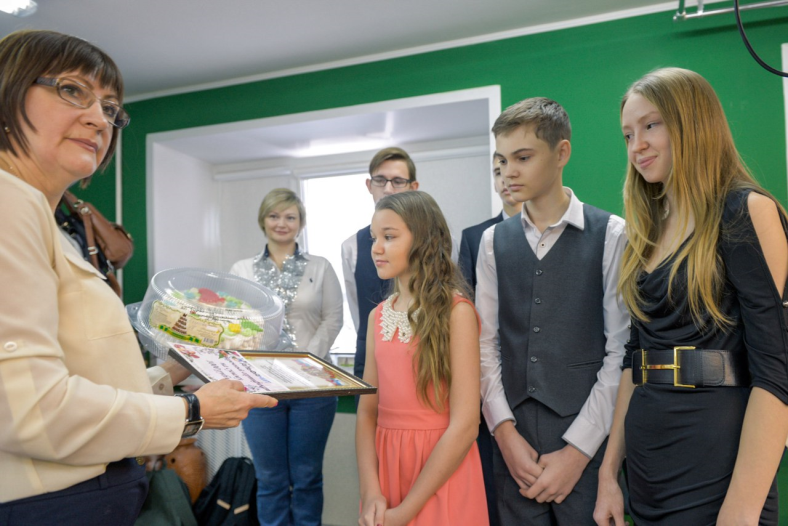 [Speaker Notes: Награды за  медиа победы на студии «Край-ТВ»]
Озвучивание роликов
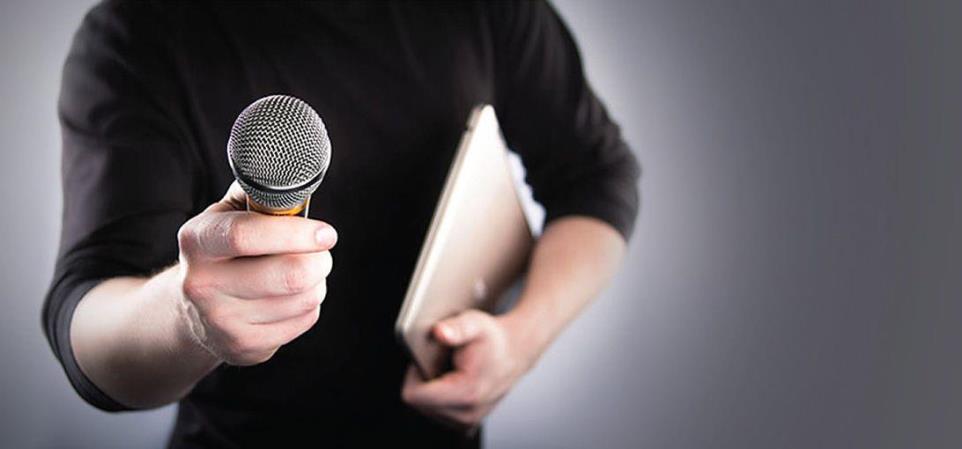 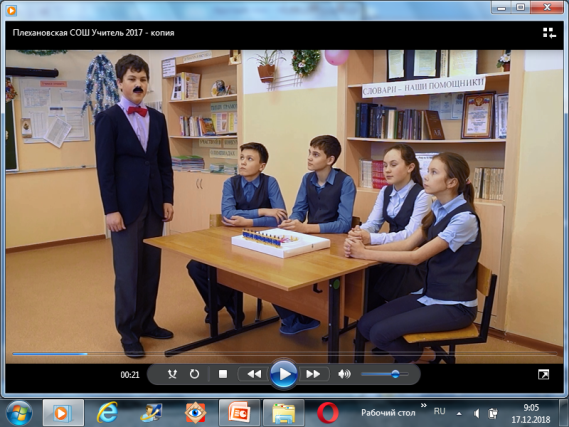 Актёрское мастерство
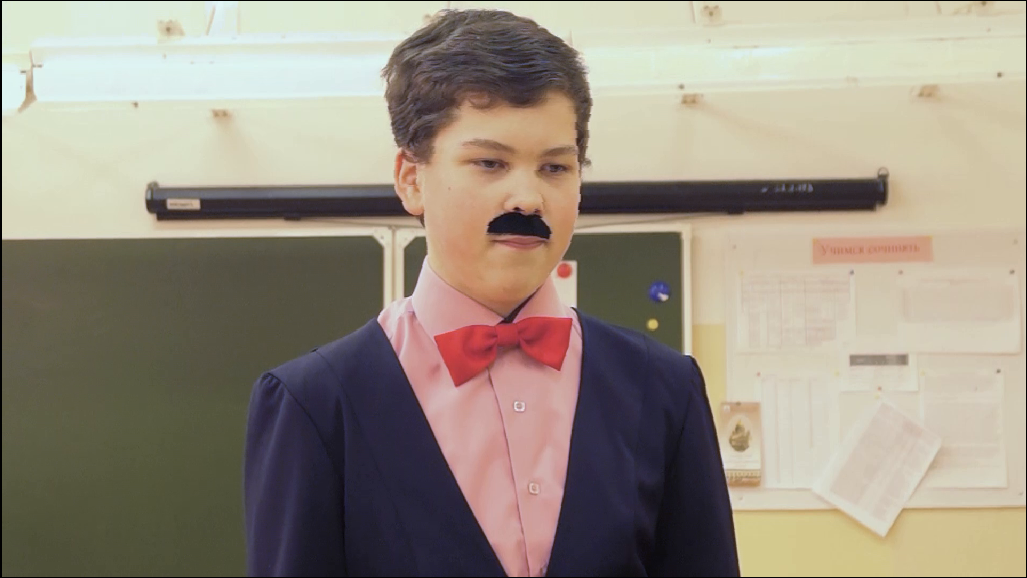 Музыкальные клипы
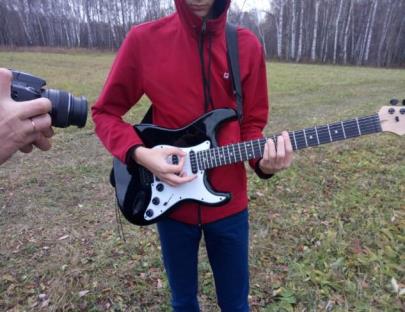 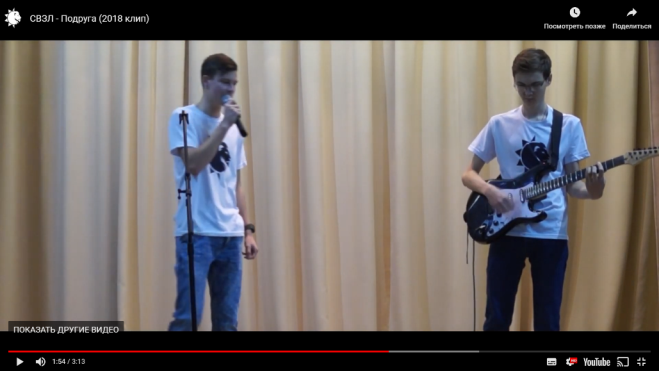 Научно-исследовательская Деятельность
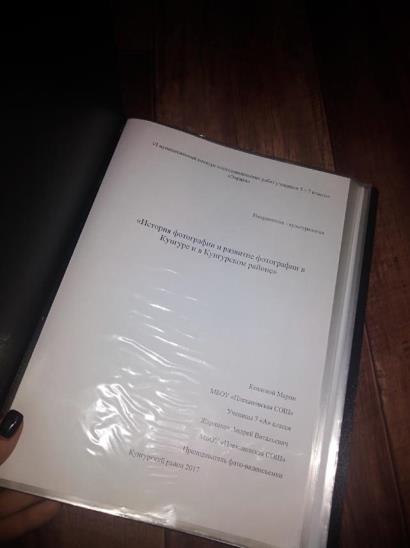 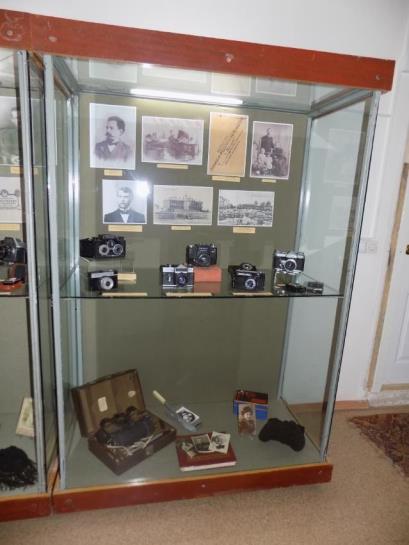 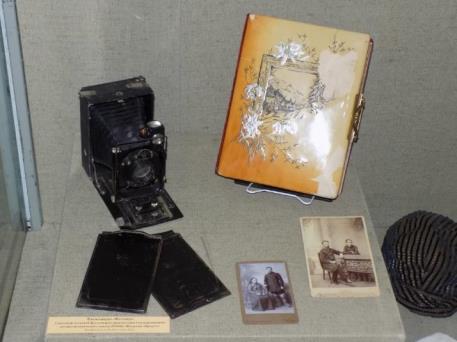 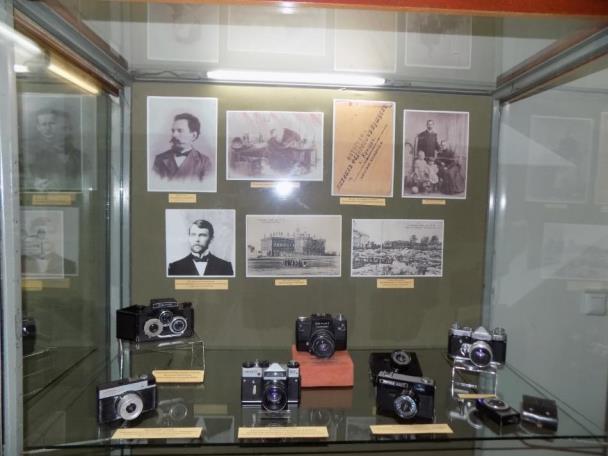 Подготовка к съемкам видеоролика «Улицы села Плеханово»
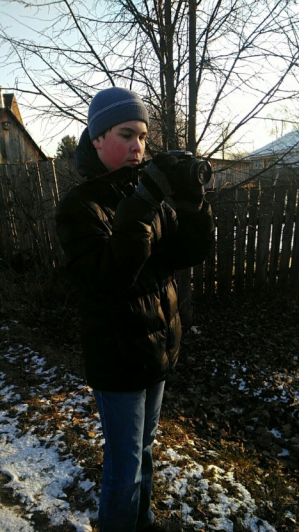 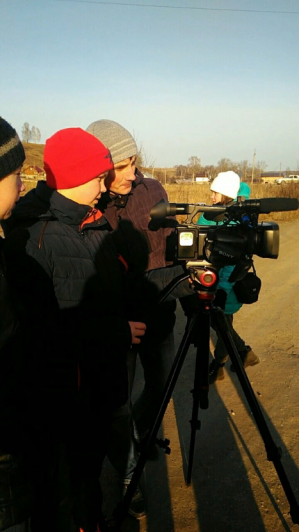 [Speaker Notes: Подготовка к съемкам видеоролика «Улицы села Плеханово»]
Проведение мастер-классов по применению медиа технологий:
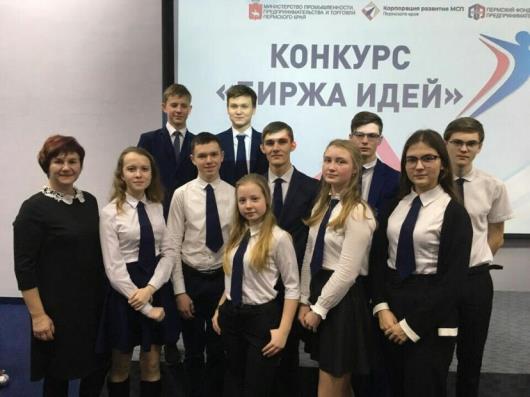 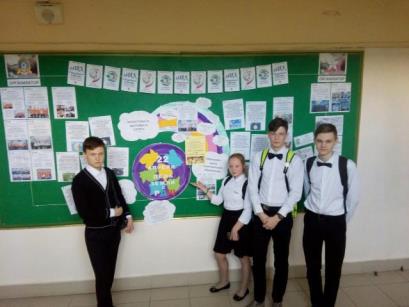 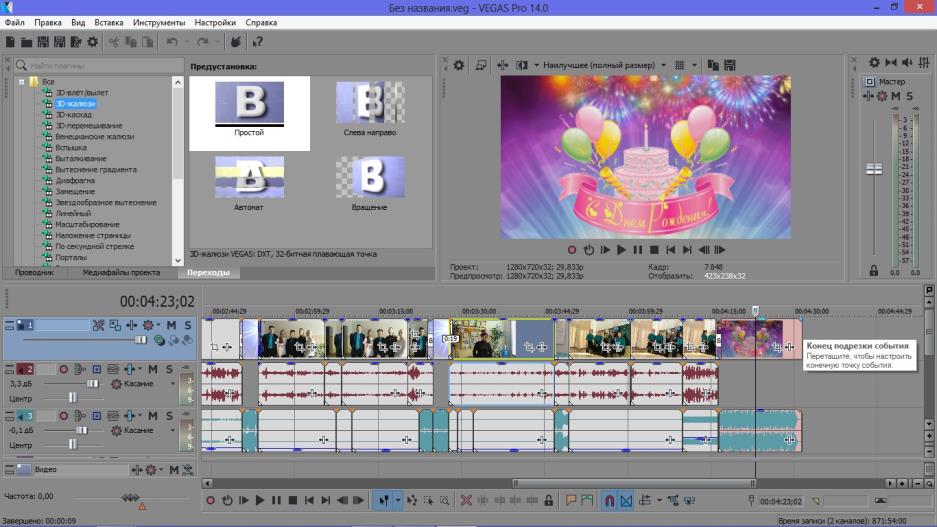 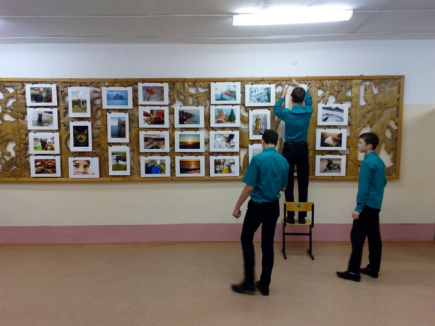 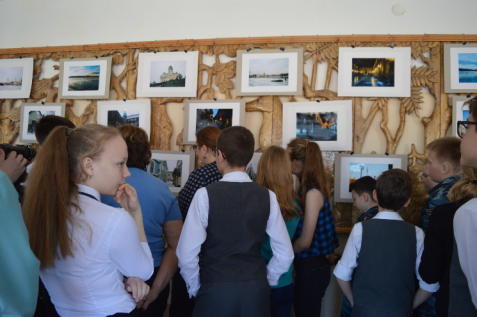 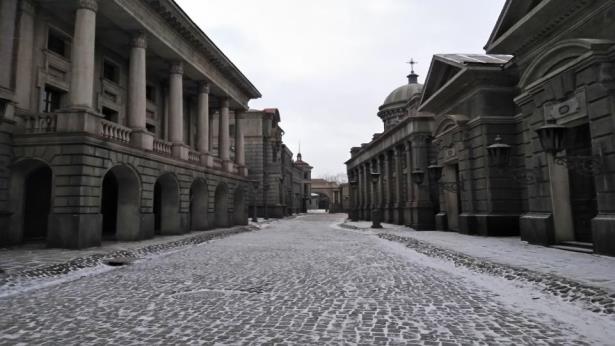 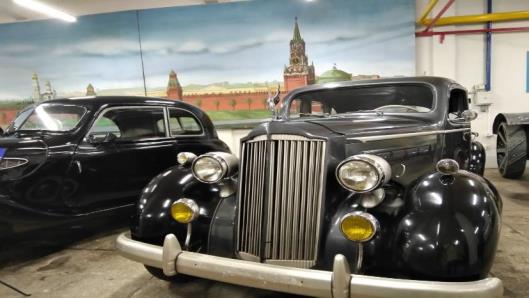 Монтаж видеоролика, озвучивание
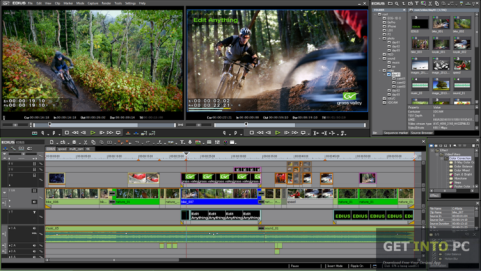 [Speaker Notes: Оформление новой выставки]
Наши работы
«Лебедь, рак и щука»
«Квартет»
Добрые дела
Безопасность на дороге
За живую природу
Учитель – профессия творческая
Поздравление с Новым  2017 годом
Творчество Брюсова
Дорога не терпит ошибок
Правила поведения в столовой
Улицы села Плеханово
К Дню учителя
Герои ВОВ
Первый раз на подиуме
Этюд «Весна»
Этюд «Цветы»
Фильм о нас
Поздравление с 8 Марта
Поздравление к Дню матери
Поздравление к 23 Февраля
О волонтёрском движении в селе Плеханово
Твори добро
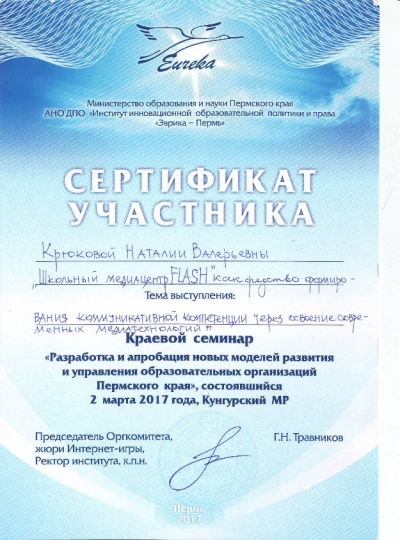 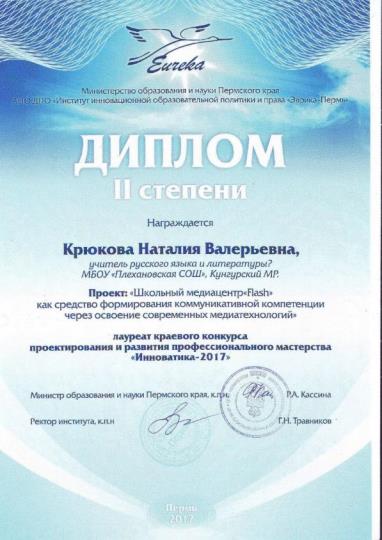 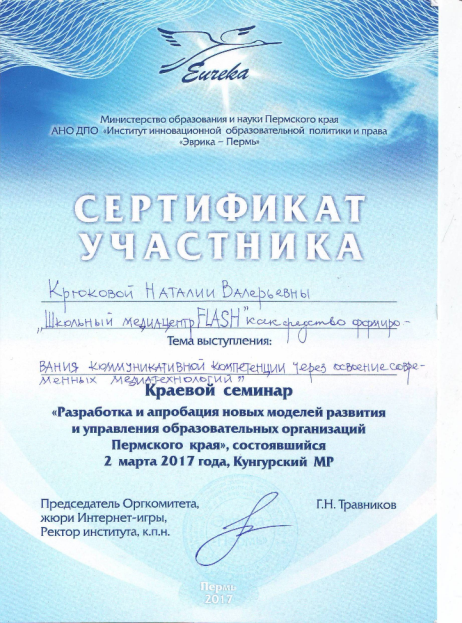 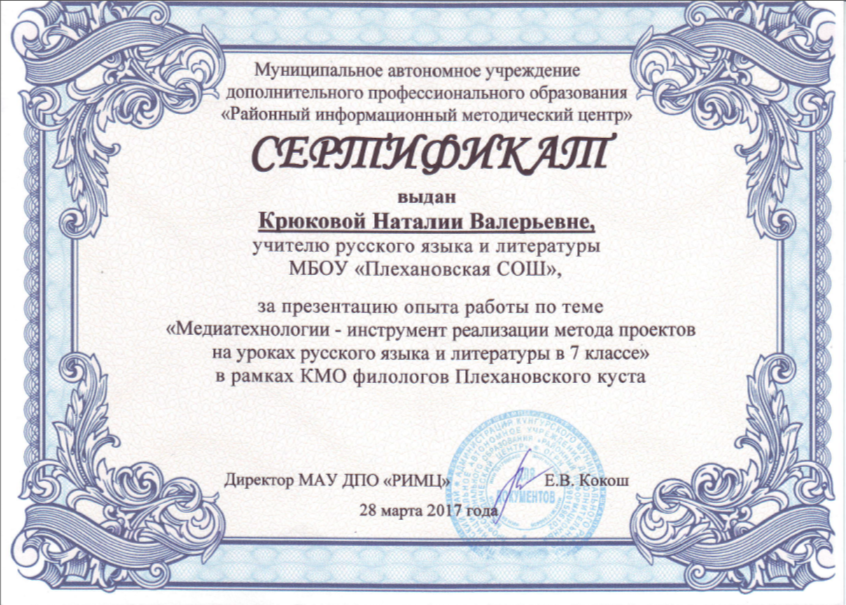